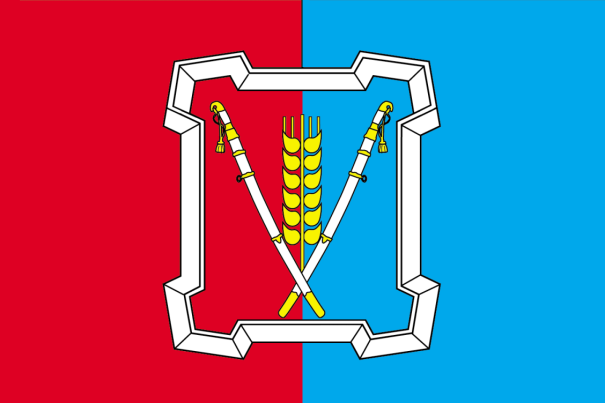 Решение «О внесении изменений в решение совета Курского муниципального района Ставропольского края 
от 08 декабря 2016 г. № 312 «О бюджете Курского муниципального района Ставропольского края на 2017 год и плановый период 2018 и 2019 годов» от 12 апреля 2017 года № 350
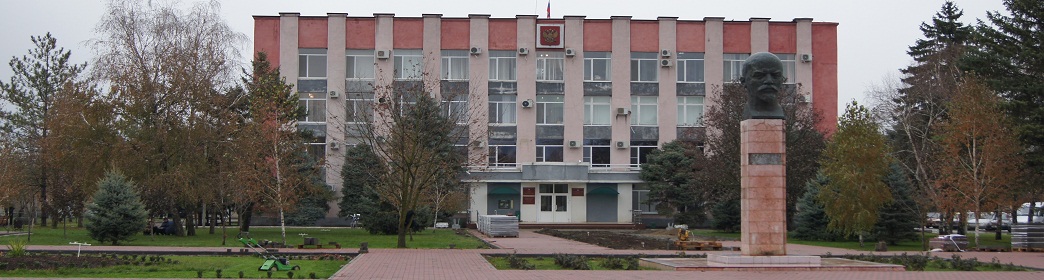 1. На основании Закона Ставропольского края № 12-кз от 16.02.2017г. «О внесении изменений в закон Ставропольского края «О бюджете Ставропольского края на 2017 год и плановый период 2018 и 2019 годов», уведомлений, поступивших от министерства труда и социальной защиты Ставропольского края:
увеличены бюджетные ассигнования на следующие мероприятия:
поддержка отрасли культуры – 3 892,19 тыс. руб.
выплата единовременного пособия на погребение – 71,74 тыс. руб.
выплата ежегодного социального пособия на проезд учащимся (студентам) –     
    1,79 тыс. руб.
обеспечение развития и укрепление материально-технической  базы муниципальных домов культуры, поддержка творческой деятельности муниципальных театров в городах с численностью населения до 300 тысяч человек – 2 250,00 тыс. руб.
обеспечение государственных гарантий реализации прав на получение общедоступного и бесплатного дошкольного образования в муниципальных дошкольных и общеобразовательных организациях и на финансовое обеспечения получения дошкольного образования в частных дошкольных и частных общеобразовательных организациях – 1 917,78 тыс. руб.
выполнение передаваемых полномочий субъектов Российской Федерации (выплата ежегодной денежной компенсации многодетным семьям на каждого из детей не старше 18 лет, обучающихся в общеобразовательных организациях, на приобретение комплекта школьной одежды, спортивной одежды и обуви и школьных письменных принадлежностей) – 72,80 тыс. руб.
выполнение передаваемых полномочий субъектов Российской Федерации (выплата ежемесячного пособия на ребенка) – 851,72 тыс. руб.
осуществление переданного полномочия Российской Федерации по осуществлению ежегодной денежной выплаты лицам, награжденным нагрудным знаком «Почетный донор России» – 11,12 тыс. руб.
компенсация отдельным категориям граждан оплаты взноса на капитальный ремонт общего имущества в многоквартирном доме – 69,76 тыс. руб.
осуществление отдельных государственных полномочий  по социальной защите отдельных категорий граждан – 1 595,68 тыс. руб.
осуществление отдельных государственных полномочий по социальной поддержке семьи и детей – 139,78 тыс. руб.
уменьшены бюджетные ассигнования на следующие мероприятия:
выплата единовременного пособия беременной жене военнослужащего, проходящего военную службу по призыву, а также ежемесячного пособия на ребенка военнослужащего, проходящего военную службу по призыву – 80 тыс. руб.
оказание несвязанной поддержки сельскохозяйственным товаропроизводителям в области растениеводства – 38 226,38 тыс. руб.
содействие достижению целевых показателей реализации региональных программ развития агропромышленного комплекса – 2 695,16 тыс. руб.
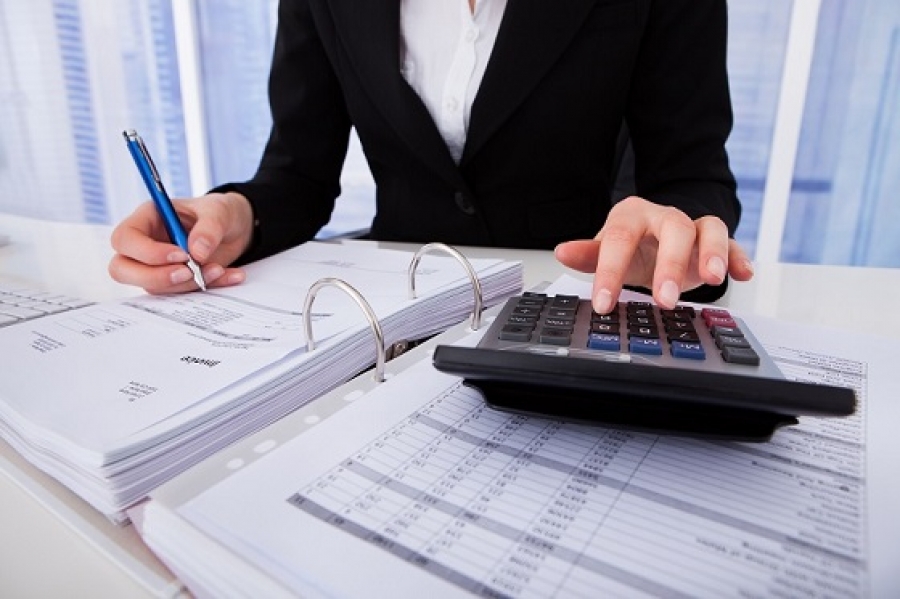 2. Учтены передвижки бюджетных средств по разделам, согласно поданных писем главных распорядителей средств бюджета
3. Увеличение бюджетных ассигнований контрольно-счетному органу на осуществление части полномочий по решению вопросов местного значения в соответствии с заключенными соглашениями
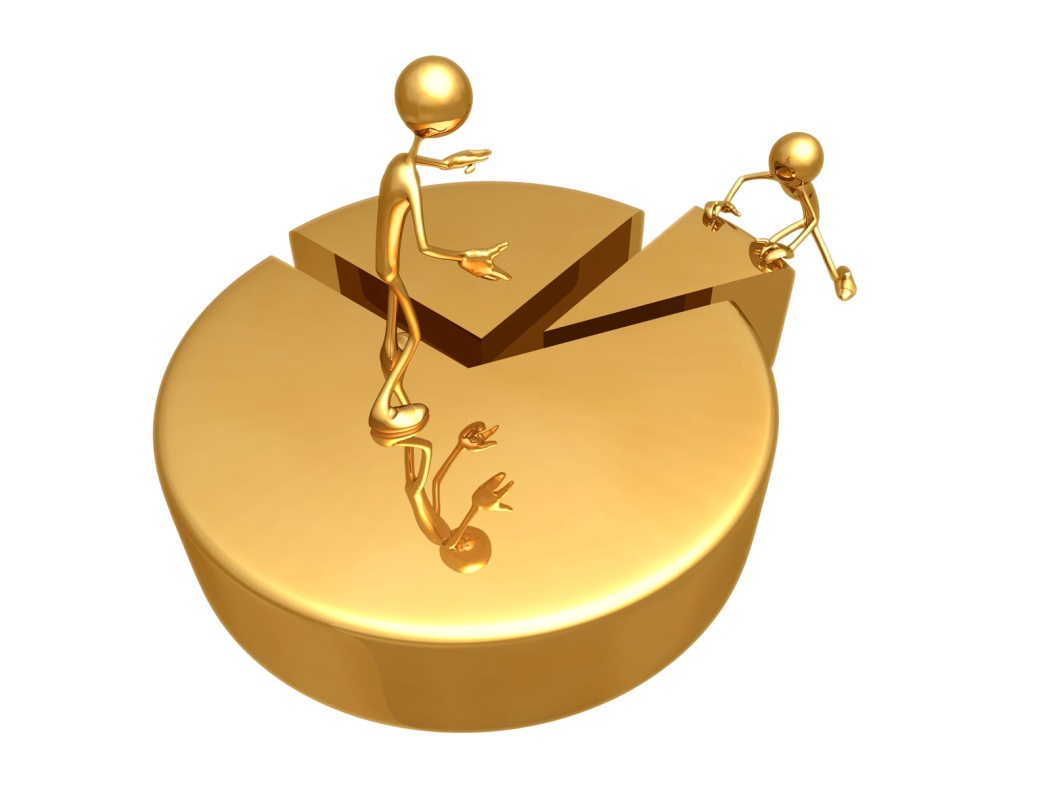 +35,70
тыс.руб.
ОСНОВНЫЕ ХАРАКТЕРИСТИКИ БЮДЖЕТА:
утвержденный бюджет на 8 февраля 2017
с учетом 
 принятых изменений
отклонение
1 168 493,17
тыс. руб.
30 156,87
тыс. руб.
1 138 336,30
тыс. руб.
Доходная часть бюджета
1 186 864,78
тыс. руб.
30 091,48
тыс. руб.
1 156 773,30
тыс. руб.
Расходная часть бюджета
Источники финансирования дефицита бюджета
18 371,61
тыс. руб.
65,39
тыс. руб.*
18 437,00
тыс. руб.
*За счет возврата остатков и субсидий прошлых лет – 65,39 тыс. руб. (Управление труда и социальной защиты населения администрации Курского муниципального района Ставропольского края)